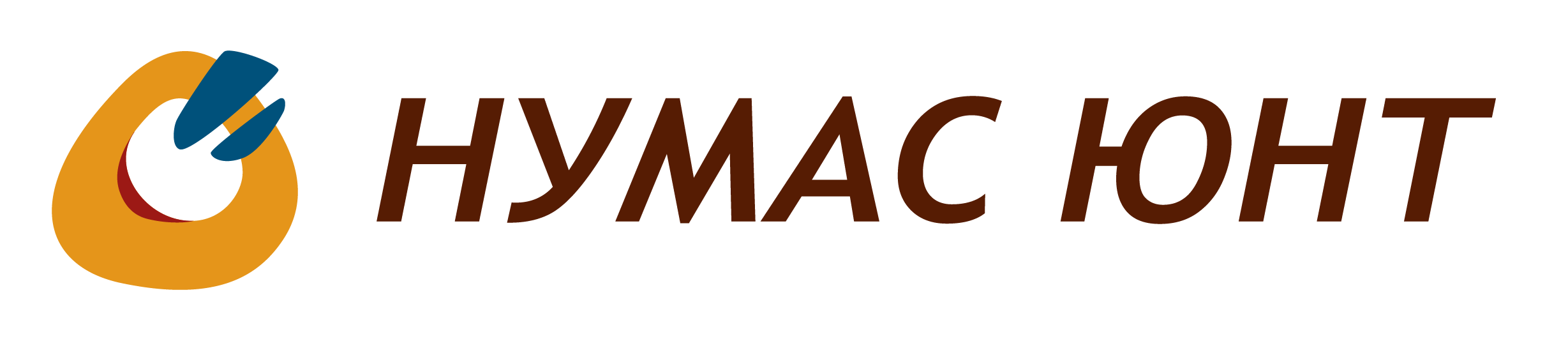 ЛЕКЦИЯ 1
Игра как значимая частьтрадиционной культуры.
Классификация народных игр обских угров.
Татьяна Владимировна Волдина, этнограф, кандидат исторических наук
Вопросы для рассмотрения
1. Игровое начало как фактор развития культуры.
2. Народная игровая культура как предмет этнопедагогики.
3. Роль игры в развитии личности.
4. Значение игры в традиционной культуре.
5. Этнокультурная специфика обско-угорских игр.
6. Классификация народных игр и традиционных игрушек     хантов и манси.
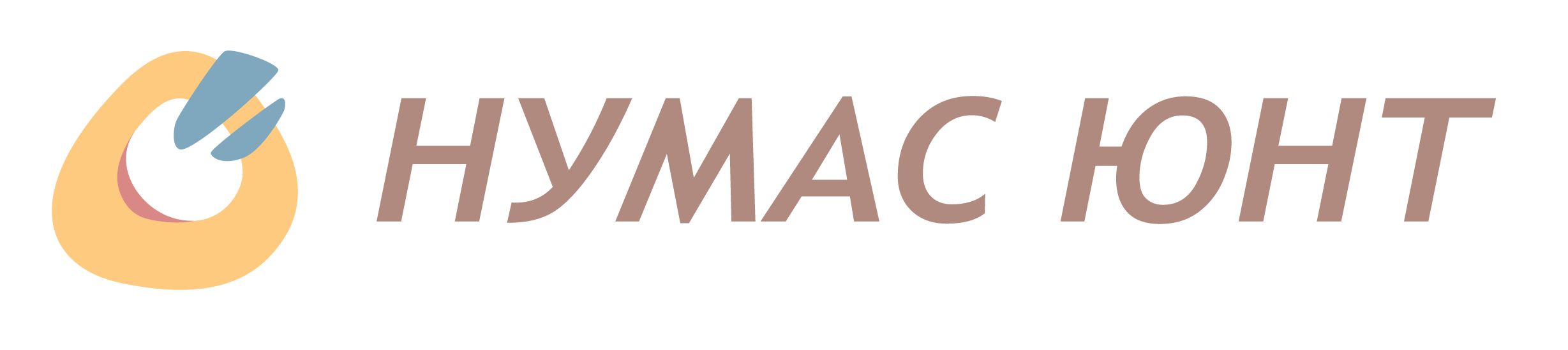 Игровое начало как фактор развития культуры
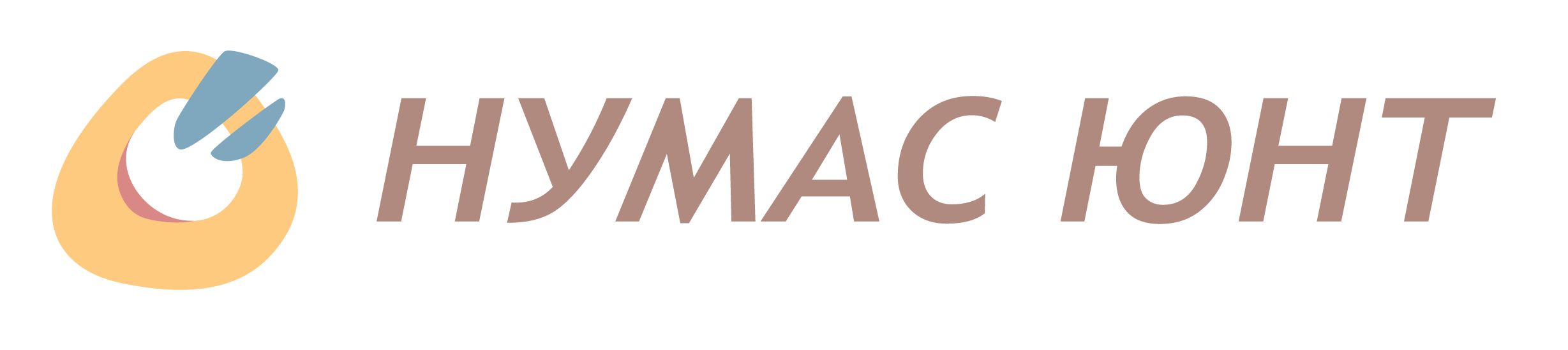 2. Народная игровая культура как предмет этнопедагогики
«Игра – это форма организации всей жизни ребёнка, способ его бытия и развития».
Игры способствуют:
1) социализации, 
2) развитию качеств и способностей, умений и навыков.
Этнопедагогика
это междисциплинарная отрасль знания, которая имеет важное прикладное значение и занимается сравнительным изучением традиционных народных способов воспитания детей и самого мира детства, включая детские игры, детский фольклор и т.д.
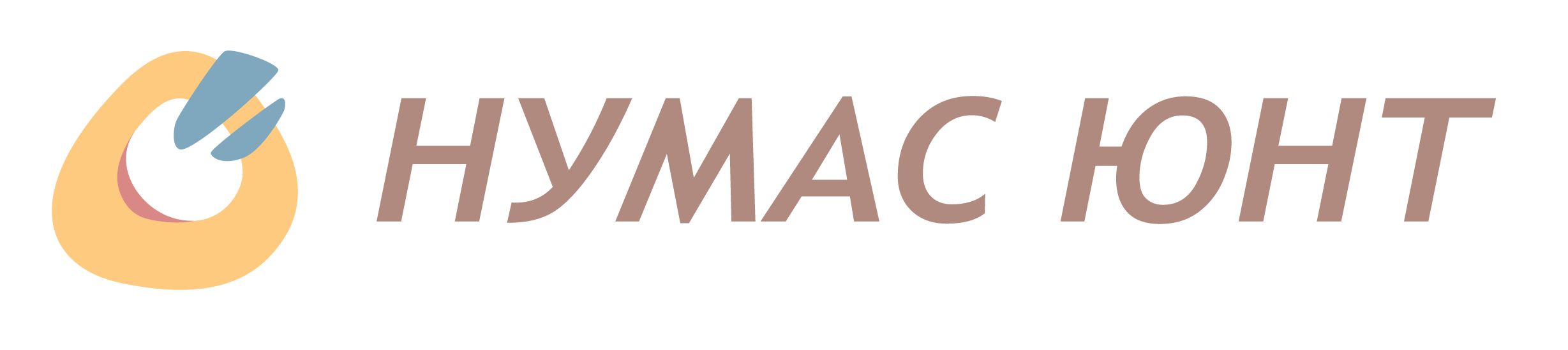 3. Роль игры в развитии личности
развивают:
Игры
интеллектуальные способности
физические качества
творческие способности
умения и навыки
закаляют детей нравственно и физически, укрепляют здоровье, 
способствуют практическому овладению знаниями о мире
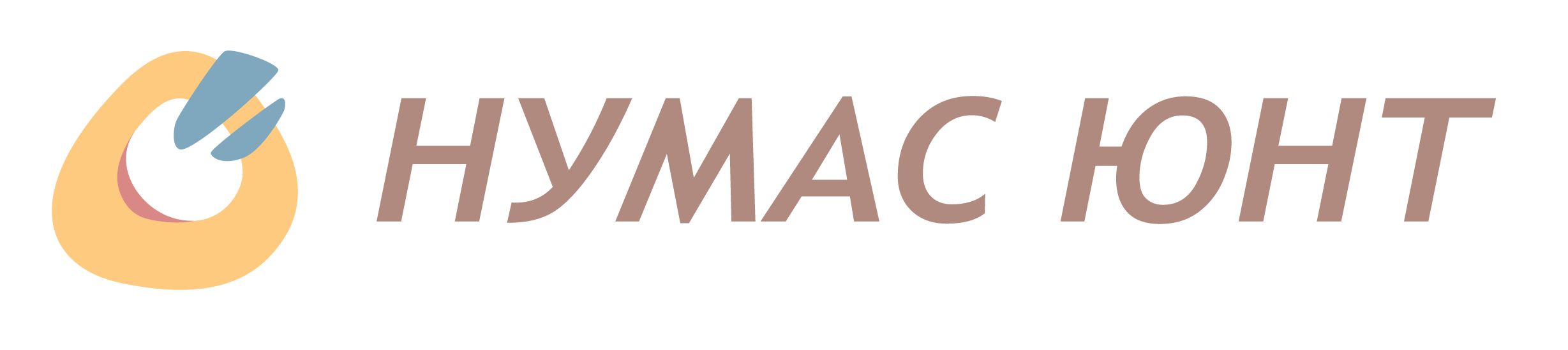 4. Значение игры в традиционной культуре
Игра, «являясь неотъемлемой частью культуры народа, стоит всё же особняком, поскольку традиционная культура предполагает признание нормы (строгое следование установлениям и соблюдению ритуалов), а игра предоставляет свободу… игра нуждается в культуре, так же, как и культура – в игре» 
В.М. Кулемзин
«Игра, быть может, самое лучшее воплощение идеи любви и свободы народной педагогики, ибо в игру никого не вовлечь насильно. Без увлечения, интереса и любви игра не ладится. Можно утверждать, что даже глубина народности, любой воспитательной системы определяется местом в ней игры».
А.Н. Рейнсон-Правдин
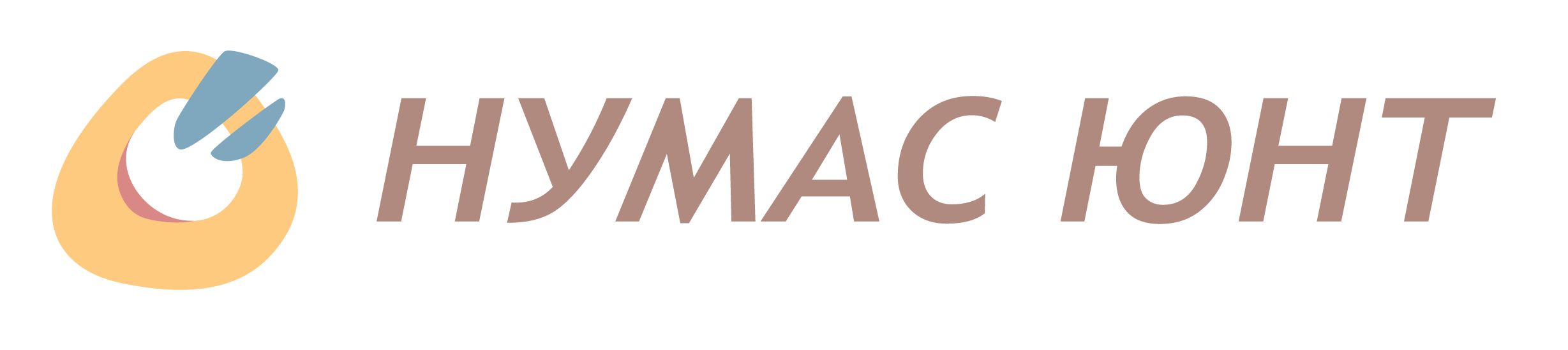 Игровая культура обских угров вобрала в себя
этнокультурную специфику
с окружающей природой
В народных состязаниях, развлечениях и игрушках отражается их неразрывная связь
с традиционной картиной устройства мира
с укладом жизни
хозяйственные занятия взрослых
Тематика игрушек исодержание игр воспроизводят
имитируют семейные и прочие социальные отношения
отражают традиционный быт обских угров
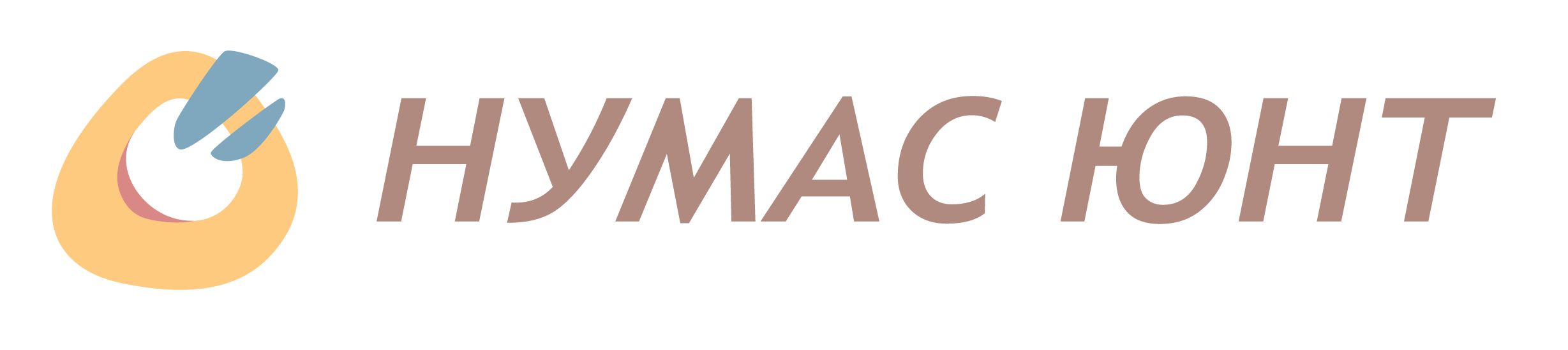 5. Этнокультурная специфика обско-угорских игр
истоки игровых традиций уходят в глубокую древность
этническая преемственность
воспитание и становление человека определенной этнической культуры
дифференцированный подход к воспитанию девочек и мальчиков
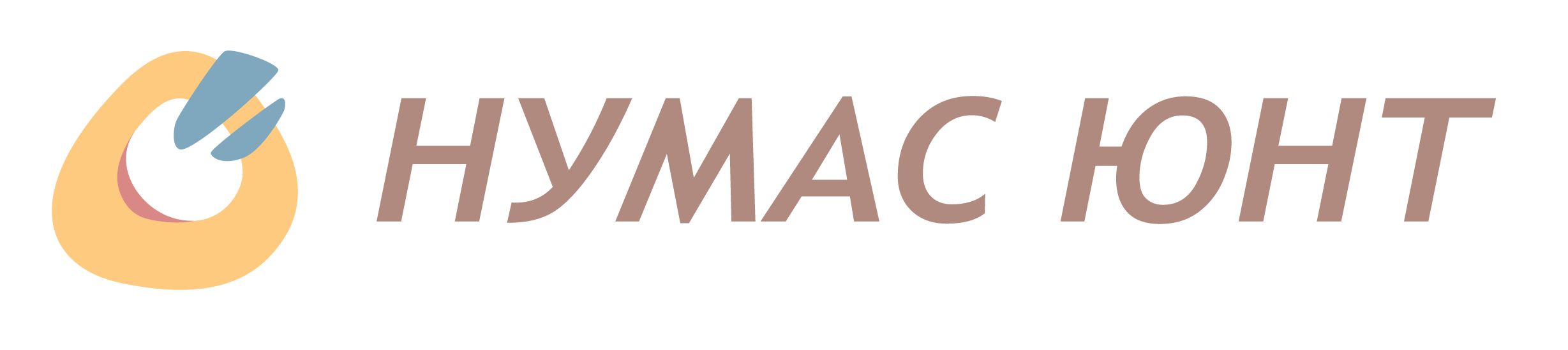 6. Классификация народных игр итрадиционных игрушек обских угров
игры с правилами и без правил; 
игры подвижные и спокойные; 
игры интеллектуальные; 
игры сюжетно-ролевые.
Основное деление :
подвижные игры; 
спокойные, интеллектуальные игры.
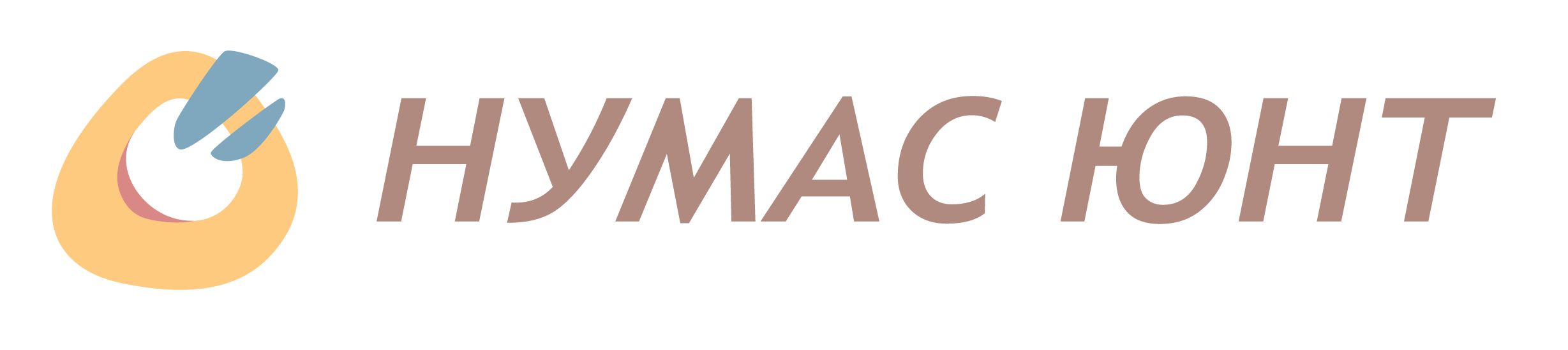 Подвижные игры
игры; 
самобытные физические упражнения; 
прикладные состязания:
- метание аркана на сброшенные оленьи рога, кусты и сучья, напоминающие рога; 
- прыжки через нарты и другие препятствия; 
- прыжки в высоту, в том числе с использованием шеста; 
- метания в цель и на дальность камней, шишек, палок; 
- метание колец на колышки; 
- поднятие и метание тяжестей; 
- стрельба из лука (на дальность, меткость, в высоту) и ружья; 
- перетягивание палки или верёвки; 
- соревнование в беге; 
- скоростная езда на обласах и других видах лодок; 
- состязание в силе
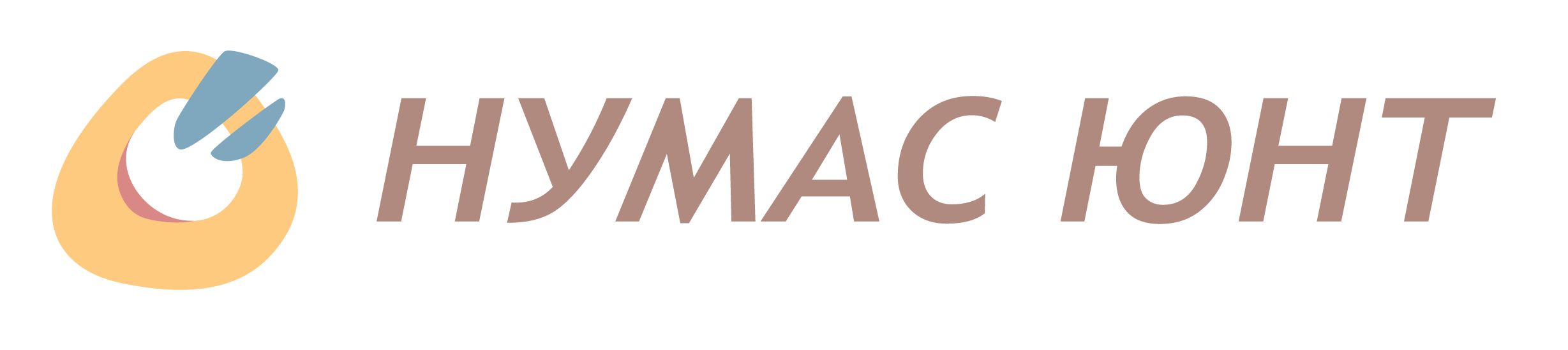 Классификация спокойных «домашних» игр
Игры во время трапезы; 
Акустические или музыкальные игры; 
Сюжетно-ролевые игры; 
Состязательные игры с правилами:
Напольные игры
Игры для развития мыслительных способностей
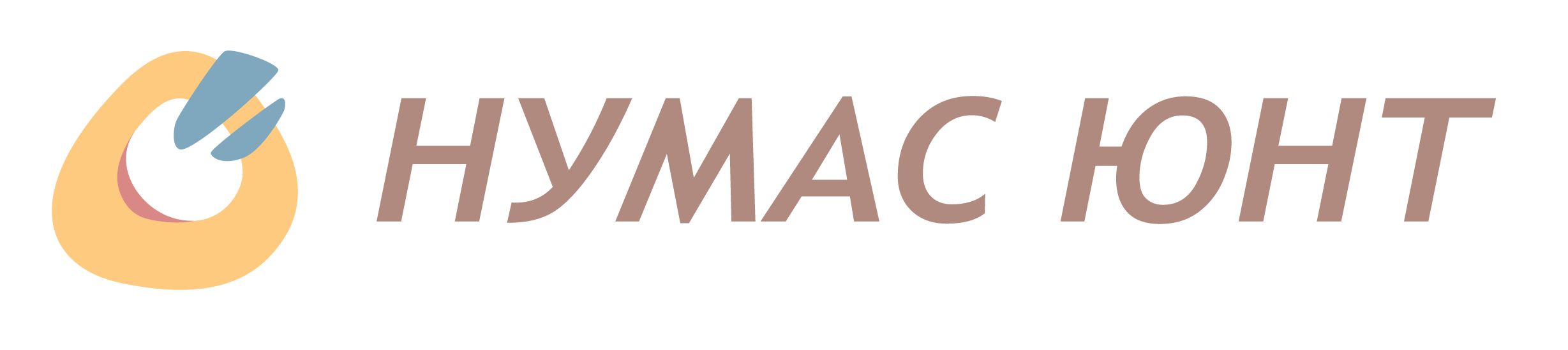 Акустические или музыкальные игры
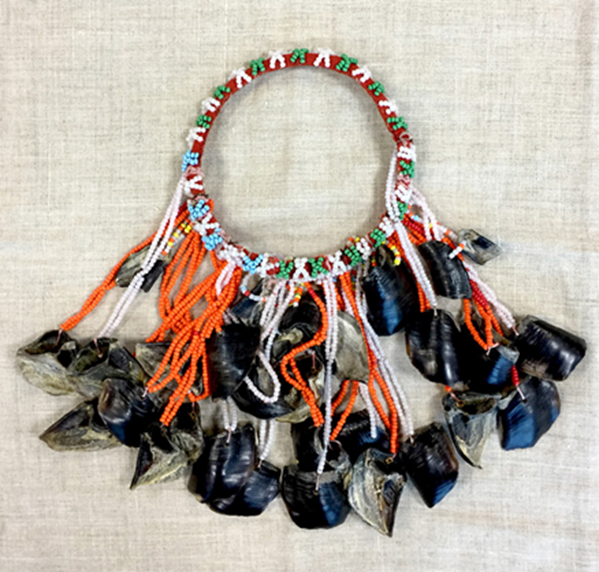 погремушки
жужжалки  и волчки (юла)
манки
тумран
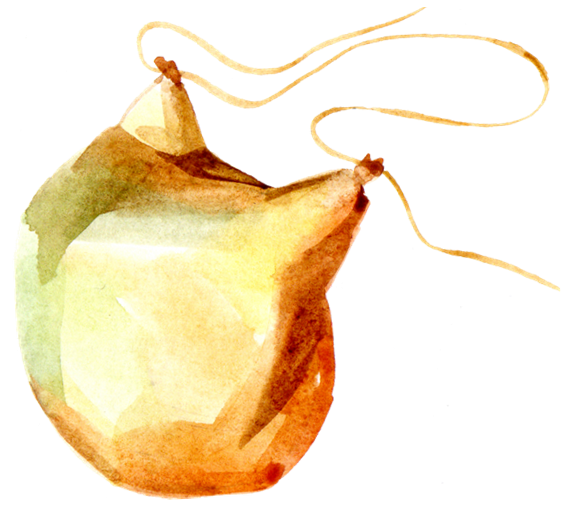 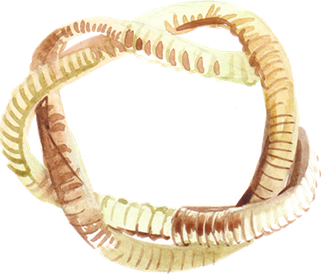 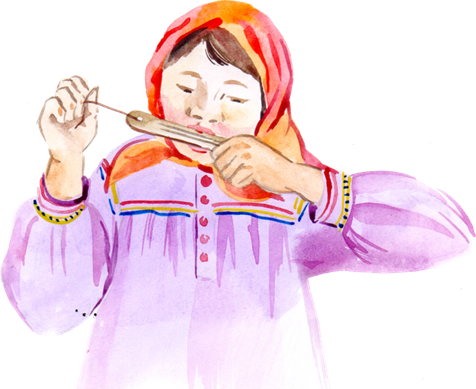 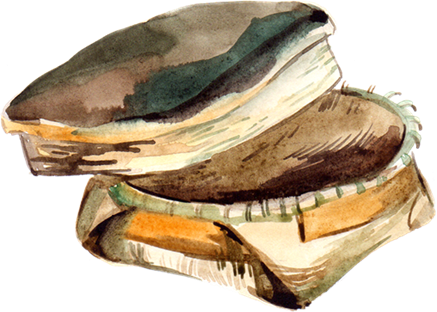 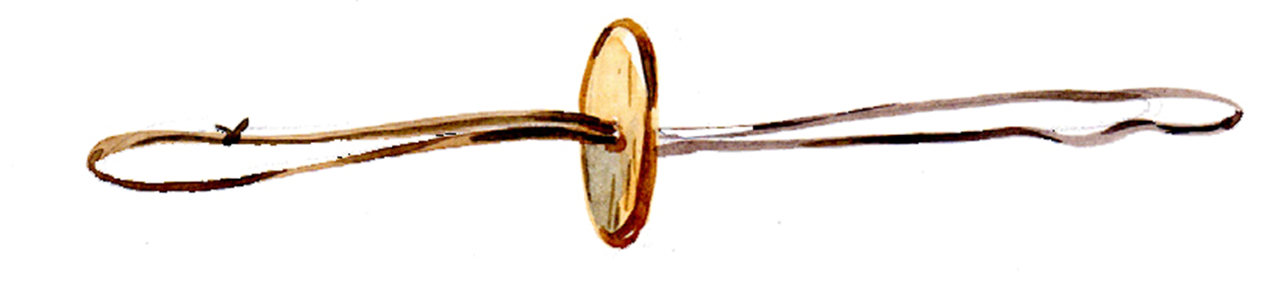 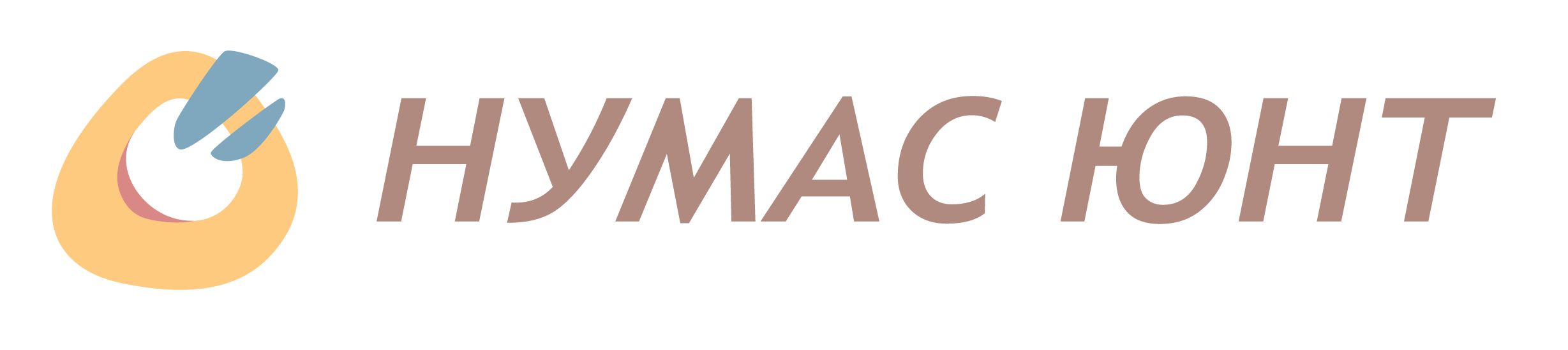 Сюжетно-ролевые игры
Основу этих развлечений составляют игрушки, благодаря которым дети воспроизводят жизнь взрослых:
куклы-люди и игрушки, изображающие животных;
игрушки, имитирующие предметы взрослых;
игровые коллекции бабок разных размеров, с помощью которых воссоздавалась жизнь оленеводов, охотников и рыбаков.
Другое деление:
игрушки девочек; 
игрушки мальчиков.
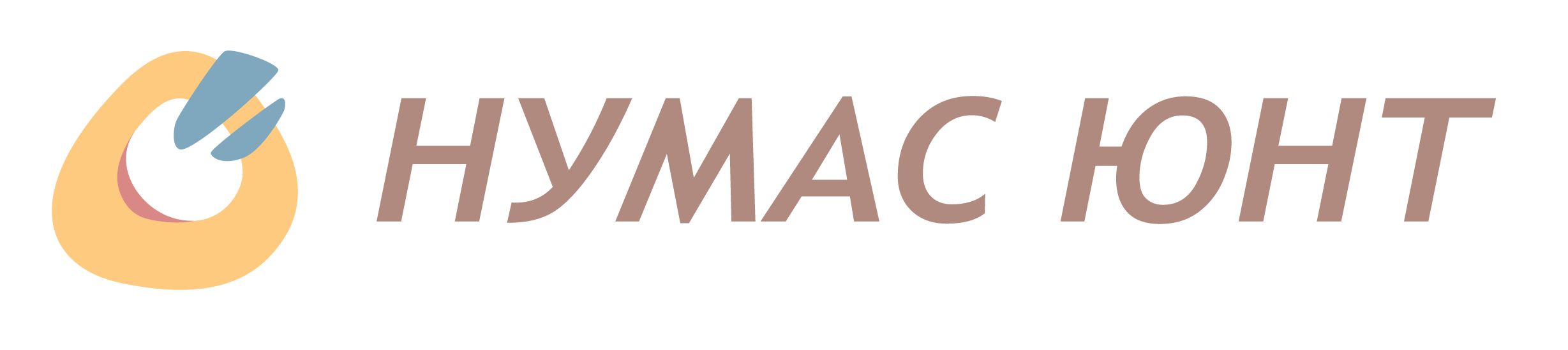 Сюжетно-ролевые игры
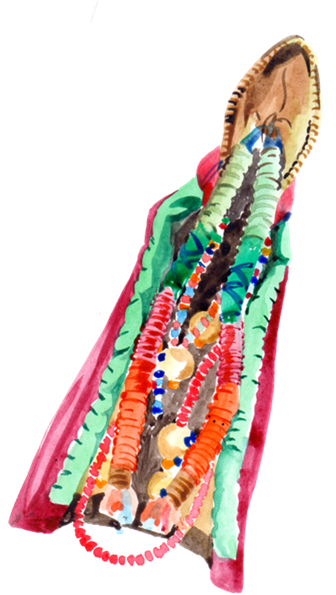 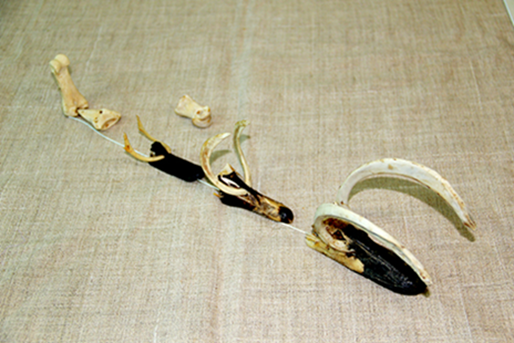 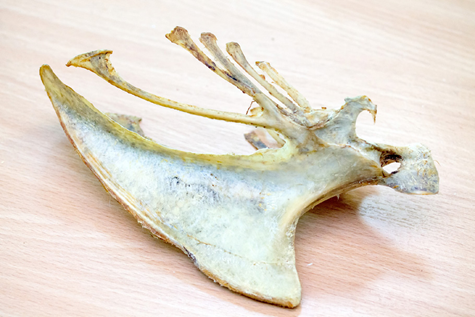 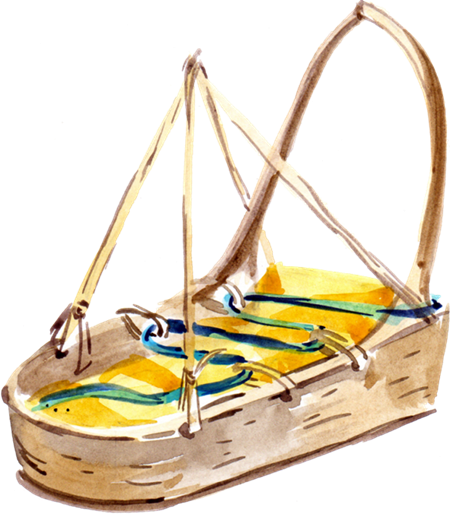 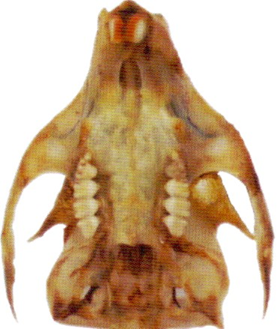 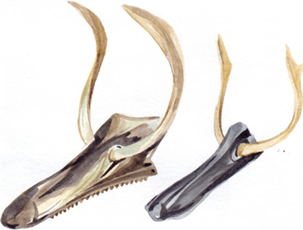 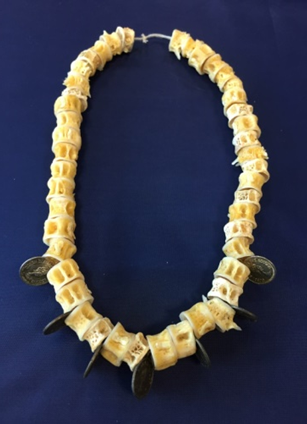 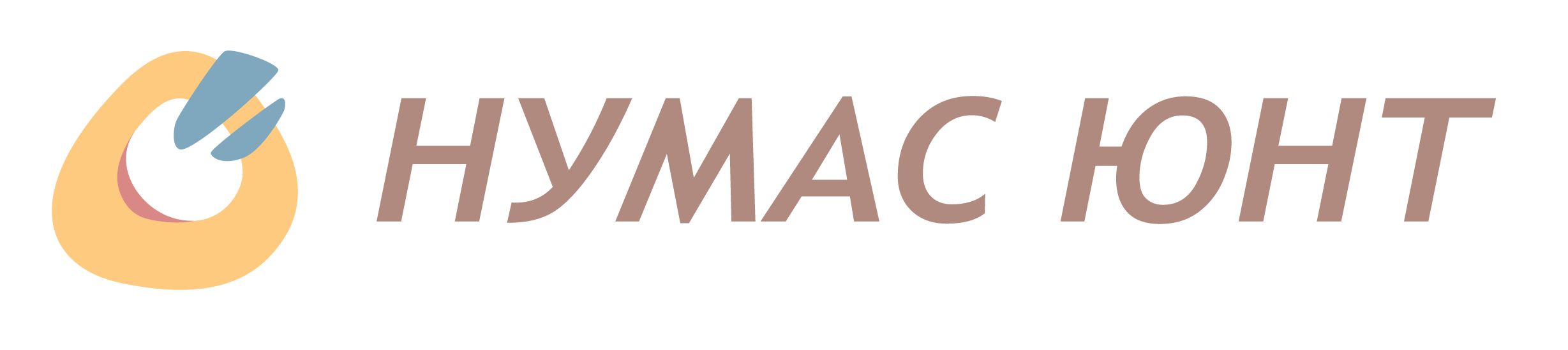 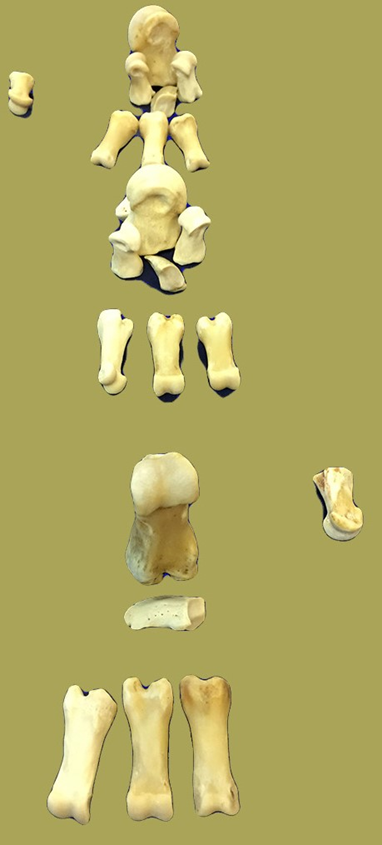 Игровые коллекции бабок для воссозданияжизни оленеводов, охотников и рыбаков
Бабки –
это суставные косточки передних частей ног копытных животных (обычно оленьих, а также лосиных, реже коровьих и др.),которые используются для игры.
«Костей от ног оленя (лося) было много, разных по длине и весу. И в каждой такой косточке, в зависимости от её размера, представлялись олени, нарты, телята, быки, вожаки, обозы, собаки – воспроизводилась жизнь оленеводов, рыбаков-охотников, а именно езда на оленях, каслания, стадо…» 
А.М. Тахтуева
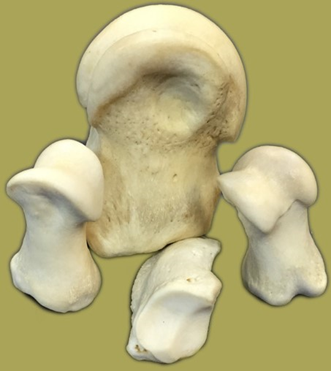 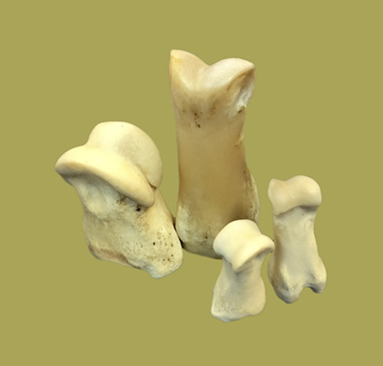 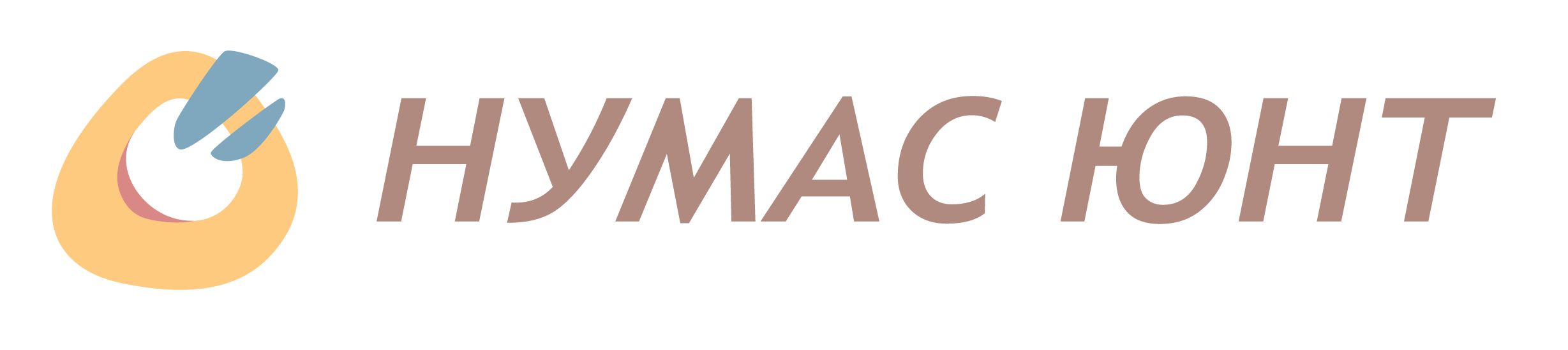 Выводы
Игровая культура обско-угорских народов чрезвычайно богата и многообразна.
Обско-угорская игровая культура являет собой не только действенный механизм для развития способностей человека, но и несёт в себе информативную составляющую о культуре народов ханты и манси. Этническая игровая культура является неотъемлемой частью традиционной социокультурной системы обских угров.
Как часть этнической педагогики коренных народов Югры игровая культура хантов и манси способна обогатить систему воспитания, где в настоящее время, как отмечают психологи, «прямым следствием дефицита игры является целый комплекс проблем в развитии современных детей».
Обско-угорские игры по-прежнему обладают неисчерпаемым потенциалом, который может быть эффективно использован в современной культурно-досуговой сфере, что мы и наблюдаем в последнее время.
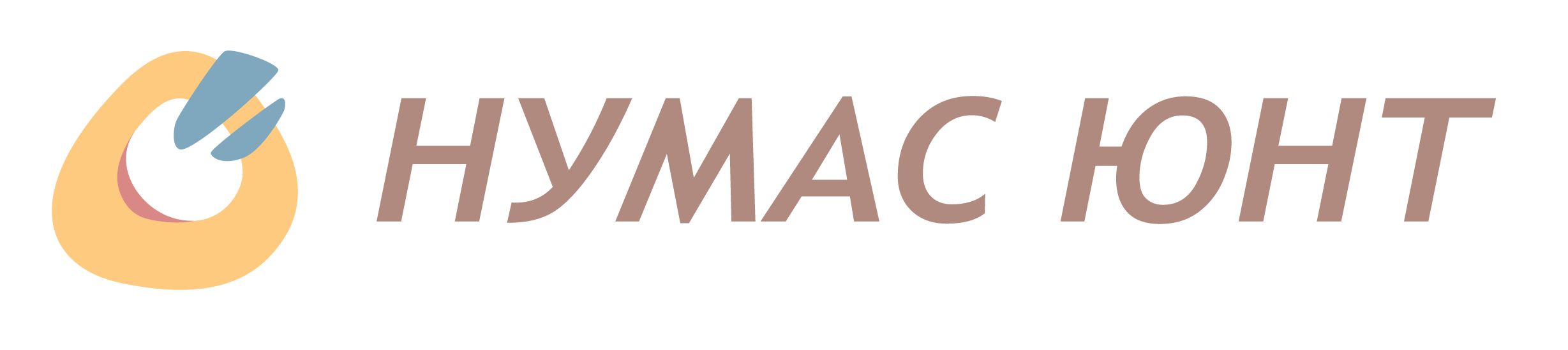 СПАСИБО ЗА ВНИМАНИЕ!
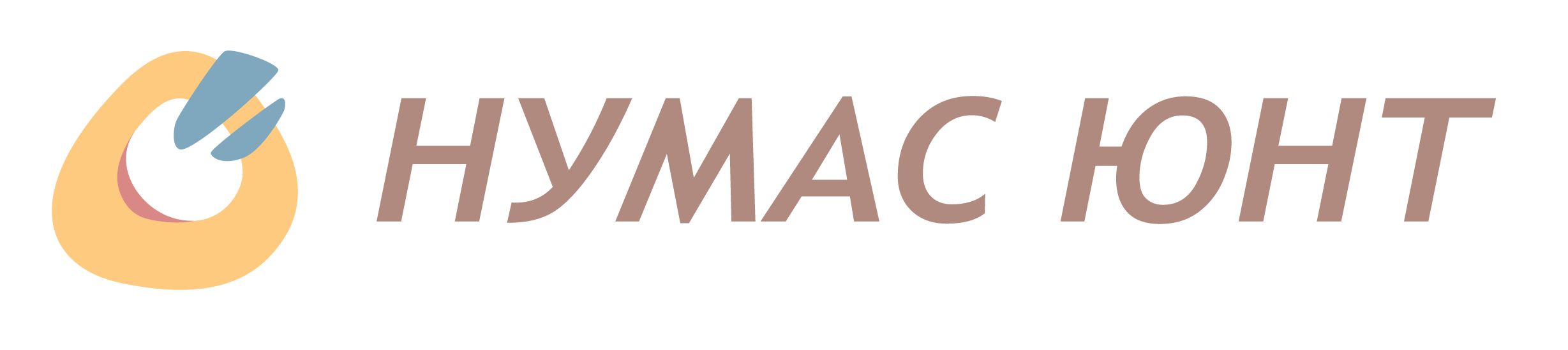